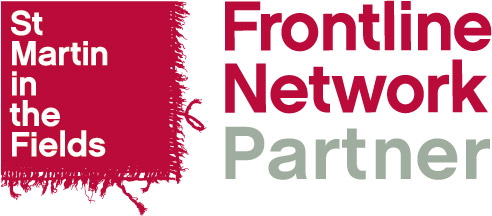 The EU Settlement Scheme
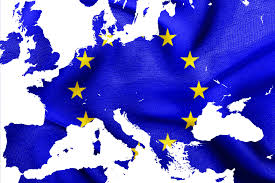 Bethan Lant
Praxis Community Projects
‘Subject to immigration control’
The Immigration Act 1971 introduced the concept of people ‘subject to immigration control’
People with a ‘right of abode’ in the UK are not subject to immigration control.  Everyone else is.
Right of abode = right to live in UK and come and go freely
Who has a right of abode?
British citizens
 Some Commonwealth citizens with a right of abode
 EEA citizens (and specified family members) who are lawfully exercising treaty rights
Post Brexit
Withdrawal agreement – transition period until 31/12/2020 under which free movement law continues
‘No deal’ – free movement continues until UK government decides to end it.  Rights of EU citizens determined by UK government.
Either way, those in the UK relying on EEA rights of residence will need to transition from the EEA system to having a right to reside in UK immigration law
 They will become ‘people subject to immigration control = needing the permission of the Home Secretary to reside in the UK
Timelines
Aug to Dec 2018 – piloting of EUSS with selected groups 
Jan to March 2019 – pilot scheme open to those with biometric document
30 March 2019 – EUSS opens fully
Brexit – 1 June 2019? 1 Nov 2019? Some date inbetween?
Brexit to 31 Dec 2020 – EU citizens and their family members can still enter the UK without a visa  - non-EU family members must register within 3mths
Withdrawal agreement – deadline for applying 30 June 2021
No deal – deadline for applying 31 Dec 2020
From end of EUSS EU citizens will need to comply with UK Immigration Rules to enter the UK
Withdrawal agreement - 1 Jan 2021 to 29 Mar 2022 settled EU citizens can be joined by close family members where relationship existed by 29 Mar 2019
31 Dec 2025 – Last settlement applications?
Who needs to apply?
ALL EU & EEA CITIZENS WHO DO NOT CURRENTLY HOLD EITHER BRITISH CITIZENSHIP OR INDEFINITE LEAVE TO REMAIN
All non-EU family members (spouse, civil partner, durable partner, children under 21 dependent children over 21, dependent parents, other dependent relatives)
Irish citizens do not have to apply but can do so if they wish
Dual citizens (those who hold British citizenship) do not need to apply
Settled Status
In the UK for 5 years = settlement (indefinite leave to remain)
Need proof of ID and nationality, proof of 5 yrs residence
Default – UKVI will check HMRC & DWP records
Or, you can supply your own evidence
‘residence’ NOT ‘exercise of treaty rights’
Existing Permanent Residence = Settlement
No ‘substantial’ criminal record
Non- EU family members will need to prove relationship with EU national
Pre-settled status
In the UK less than 5yrs = pre-settled status
Evidence of identity & nationality, evidence of presence
Apply for settlement once accrued 5yrs
Fee
No fee
Those who applied through the pilot scheme and paid will be re-imbursed
Application process
App ‘EU Exit’ available on android devices
Online application form at gov.uk
Documents can be scanned and uploaded
Decision to grant settled or pre-settled status
If ‘pre-settled’ opportunity to upload further documents 
EU citizens receive digital status only
Non-EU citizens get a BRP in addition to digital status
Applicants must have a valid email address
Concerns
Digital exclusion – access to IT
Evidential problems
ID document problems
Accessible information for third country nationals
‘Digital documents’
Exploitation by unscrupulous immigration practitioners
Some people will just not apply
Removal directions
EU nationals who have previously been issued removal directions (usually because were street homeless) will be refused.
In such cases the process would be to first challenge the removal directions then, if successful, apply through EUSS.
Evidential issues
If HMRC/DWP checks don’t prove 5 yrs evidence, alternative evidence for 6mths in each year must be provided
Not all benefits are checked automatically – Child Benefit and Tax credits
HO doesn’t consider all benefits to be evidence of ‘continuous residence’ during payment period
Checks only go back 6 yrs so if relying on a historic period will need other evidence
List of ‘preferred’ alternative evidence available on gov.uk
Non-EU family members
Continuous relationship with EU citizen plus residence for 5yrs = settled status
No automatic check on EU family member where non-EU family member applies alone
If granted pre-settled and relationship breaks down before ‘settled status’ reached?
Benefits & housing
‘Settled status’ = Indefinite Leave to Remain, ‘Pre-settled status’ = Limited Leave to Remain 
 7 May – new regulations added into housing & welfare regs:
 - settled status = right to reside = entitlement to benefits & housing
- pre-settled status – DWP guidance on new regs says “Limited Leave to Enter/Limited Leave to Remain granted under the EUSS is not a relevant right to reside for the purposes of establishing habitual residence”
CPAG challenge?
CPAG believe decision to refuse benefits for those with pre-settled status may be challengable
Trojani case – discriminatory not to grant an EU citizen access to benefits especially as he was in possession of a residence permit
Subsequent cases in the UK courts distinguished themselves from Trojani by highighting that Trojani had a residence permit
Is a grant of pre-settled status not a residence permit?
Claim benefits, MR/Appeal refusal, refer to CPAG for potential Judicial Review
Assistance
Guidance to EUSS will be available in all EU languages – application is only in English
Funding ‘settlement resolutions centres’ – digital support to make applications
Proposed ‘light touch’ level 1 OISC registration solely to assist with EUSS 
Vulnerable persons settlement assistance – grant funding scheme for provision of help to those identified as ‘vulnerable’  - https://www.gov.uk/government/publications/eu-settlement-scheme-community-support-for-vulnerable-citizens